PLIN037 Sémantika a počítače
Zuzana Nevěřilová
2020/21
Sémantika (a počítače?)
= Nauka o významu znaků.
Znak = něco, co něco zastupuje (reprezentant).
Koncepce jazykového znaku (Ferdinand de Saussure).
V našem případě nauka o významu morfémů, slov, slovních spojení, vět, promluv...

Jak souvisí sémantika s počítačovou lingvistikou?

Co je význam?
Jak mohou s významem pracovat počítače?
Význam (MEANING): co není
Význam ≠ reference
příklady a protipříklady: B. Obama, já, jednorožec, nikdo, ahoj, vynálezce joja, vynálezce parkovacího automatu 
někdy mluvíme o smyslu (SENSE), aby bylo jasné, že nemíníme odkazovaný objekt
Význam ≠ (vědecká) znalost
příklady: sůl=chlorid sodný NaCl
protipříklady: Bůh, pondělí, sodík
Význam ≠ pravdivost 
promluva je pravdivá, pokud jsou její části pravdivé a zároveň správně poskládané (pravdivostní podmínky)
jak ale popsat pravdivostní podmínky?
Význam ≠ užití 
význam znaku nelze určit přesněji než výčtem užití tohoto znaku
Přístupy ke studiu významu
Současně existuje řada přístupů mezi uvedenými.
Proč je nauka o významu obtížná
nedokážeme formálně přesně popsat význam
jeden a týž znak se používá pro označení více významů (víceznačnost)
věty v přirozeném jazyce se nevyjadřují úplně (implicitní vs. explicitní informace)
k významovým posunům dochází častěji, než by se zdálo
This Photo by Unknown Author is licensed under CC BY-SA
Východiska 20. stol: Princip kompozicionality
(Principle of compositionality): Gottlob Frege, 1892
For every complex expression e in L, the reference of e in L is determined by the structure of e in L and the references of the constituents of e in L. [Szabó, 2020]
Význam celku lze určit z významů částí ...
rychlý + auto = rychlé auto
... a struktury výrazu
otcův bratr vs. bratrův otec
Porušení principu kompozicionality – idiomy, frazémy:
slaměný + vdovec ≠ slaměný vdovec
Východiska 20. stol: Odgen-Richardsův trojúhelník
Triangle of reference (Ogden, Richards, 1923)
Význam (designát)
Thought or Reference
symbolizuje
odkazuje (refers to)
Symbol (znak)
Referent (denotát)
Východiska 20. stol: Odgen-Richardsův trojúhelník
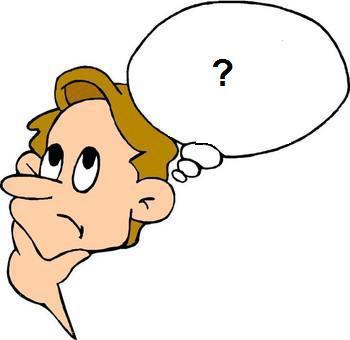 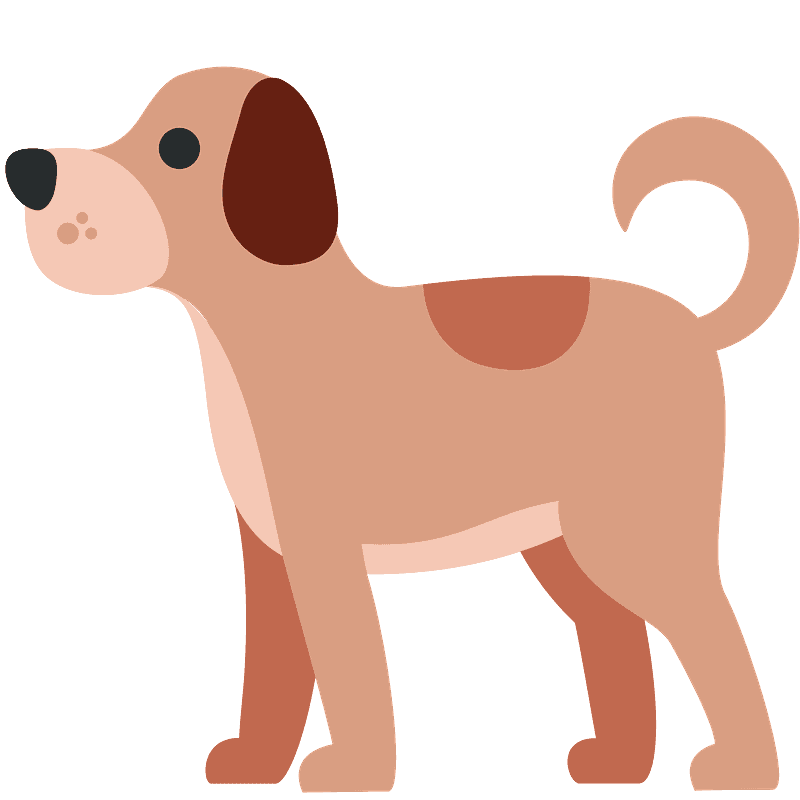 symbolizuje
odkazuje (refers to)
„pes“
Východiska 20. stol: Odgen-Richardsův trojúhelník
KONCEPTY
Význam (designát)
Thought or Reference
SVĚT
JAZYK
symbolizuje
odkazuje (refers to)
Symbol (znak)
Referent (denotát)
Východiska 20. stol: Odgen-Richardsův trojúhelník
KONCEPTY
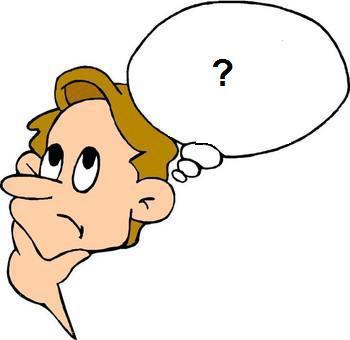 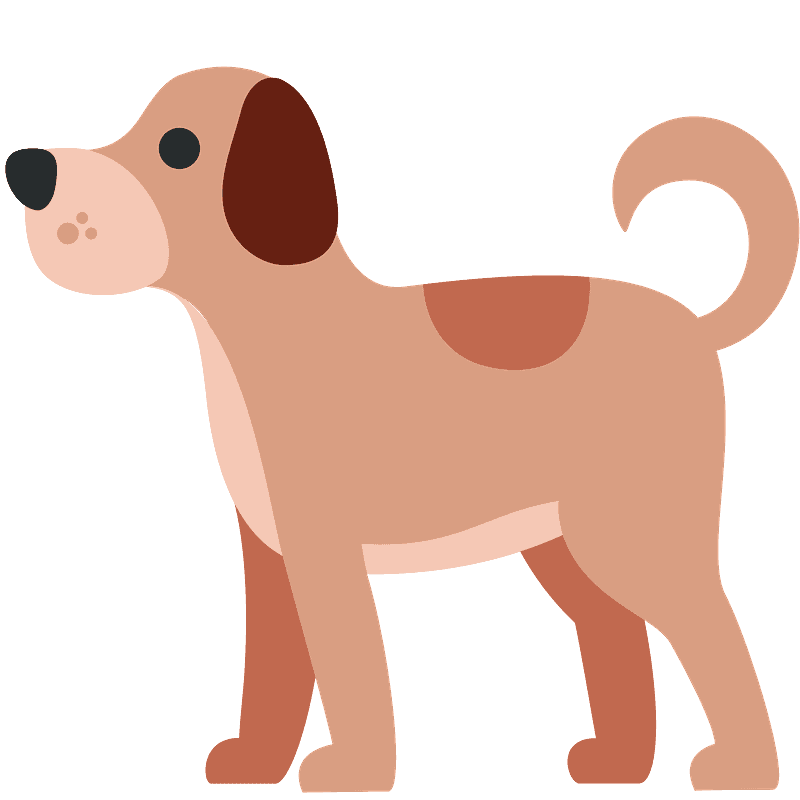 SVĚT
JAZYK
symbolizuje
odkazuje (refers to)
„pes“
Východiska 20. stol: Typy významů (G. Leech, 1981)
konceptuální (kognitivní, logický, denotační) – conceptual meaning
Kontrast („muž“ vs. „žena“)
Složková struktura (větší jednotky jsou složené z menších)
konotační („žena“ = „upovídaná“, „citlivá“, „slabá“ ...) – connotative meaning
sociální („mladík“ vs. „ogar“) – social meaning
emocionální („kůň“ vs. „herka“) – affective meaning
reflektovaný („kozy“) – reflected meaning
kolokační (typické pro adjektiva – „chytrá hádanka“ vs.  „moudrá slova“) – collocative meaning
tématický význam (organizace věty, slovosled, slovesný rod) – thematic meaning
Jak se projevuje porozumění?
Význam
Kontext
Znalost
Porozumění
Literatura
Szabó, Zoltán Gendler, “Compositionality”, The Stanford Encyclopedia of Philosophy (Fall 2020 Edition), Edward N. Zalta (ed.), https://plato.stanford.edu/archives/fall2020/entries/compositionality/.
Goddard, C. (2011). Semantic Analysis: A Practical Introduction. Oxford Textbooks in Linguistics. Oxford University Press.
Leech, G. N. (1981). Semantics. Hardsworth: Penguin.
Cole, David, "The Chinese Room Argument", The Stanford Encyclopedia of Philosophy (Winter 2020 Edition), Edward N. Zalta (ed.), https://plato.stanford.edu/archives/win2020/entries/chinese-room/.
Karel Oliva (2017): SLOŽKA. In: Petr Karlík, Marek Nekula, Jana Pleskalová (eds.), CzechEncy - Nový encyklopedický slovník češtiny. https://www.czechency.org/slovnik/SLOŽKA